Rétroaction et oscillations
Niveau : CPGE
Pré-requis : Électrocinétique de base, théorème de Millman
 Fonctions de transfert, notation de Laplace
 Systèmes linéaires, continus, invariants
 Amplificateur linéaire intégré (ALI)
 Modèles de l’ALI idéal et réel, régimes linéaire et saturé
 Modèle du fluide parfait, théorème de Bernoulli
Rétroaction avec un ALI
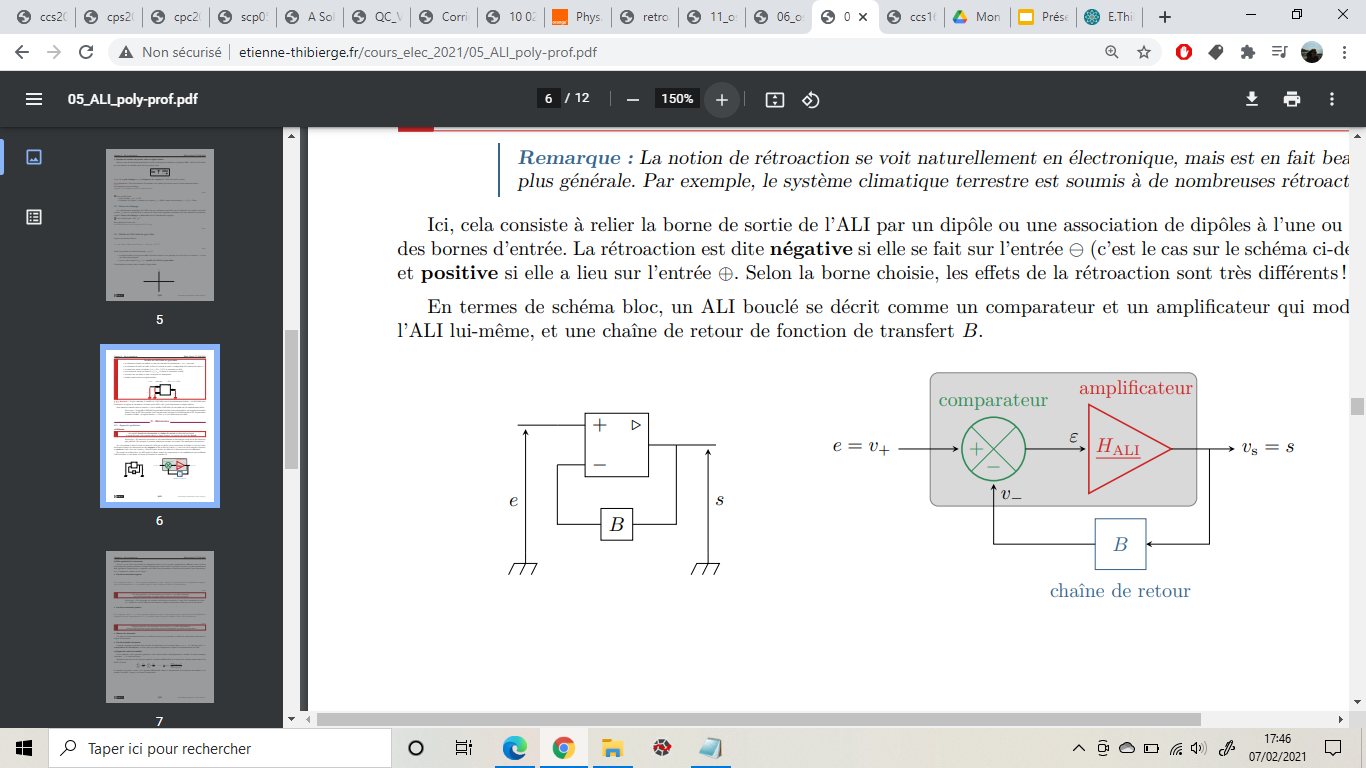 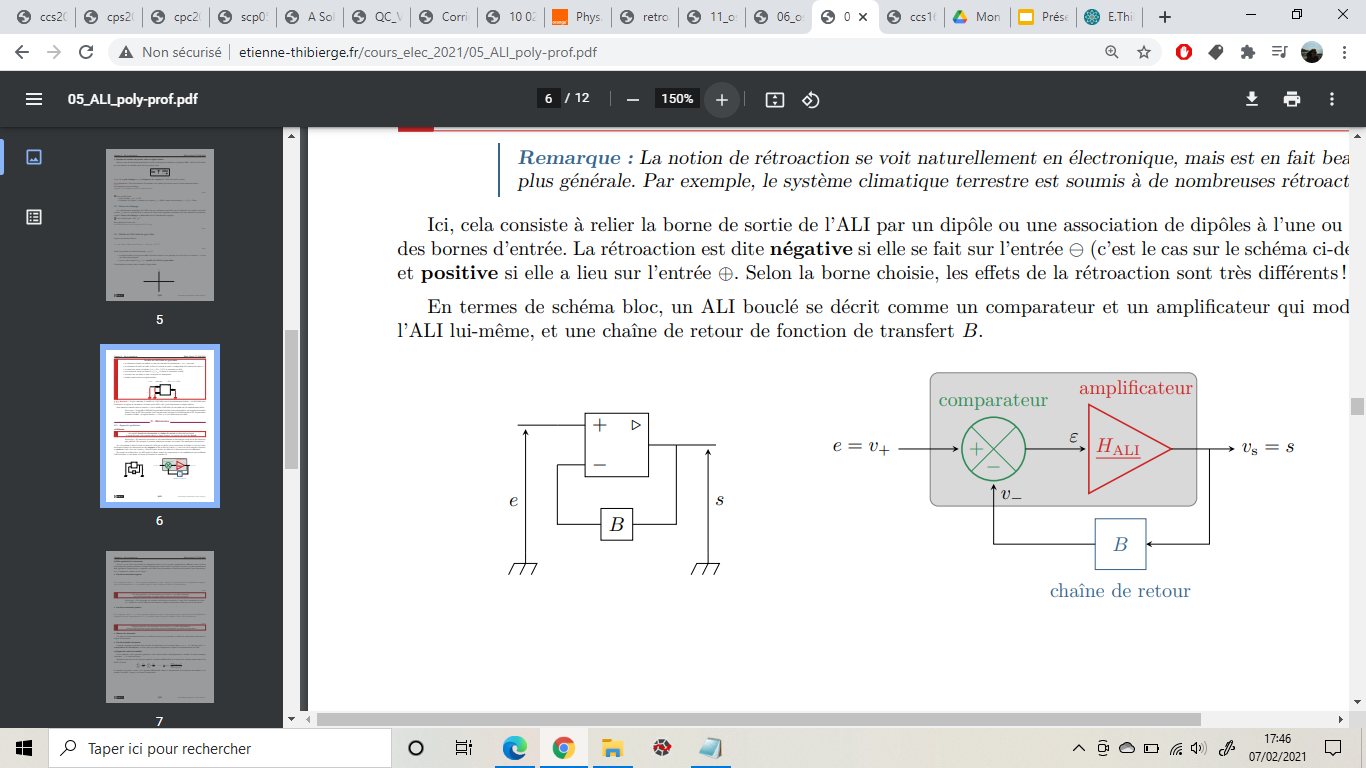 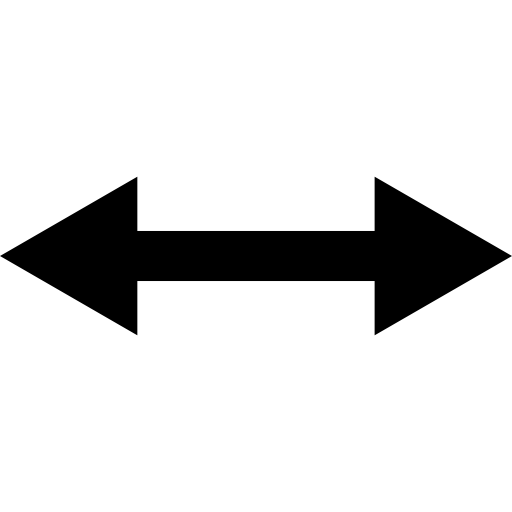 http://www.etienne-thibierge.fr
Rappels - Notations dans un circuit avec ALI
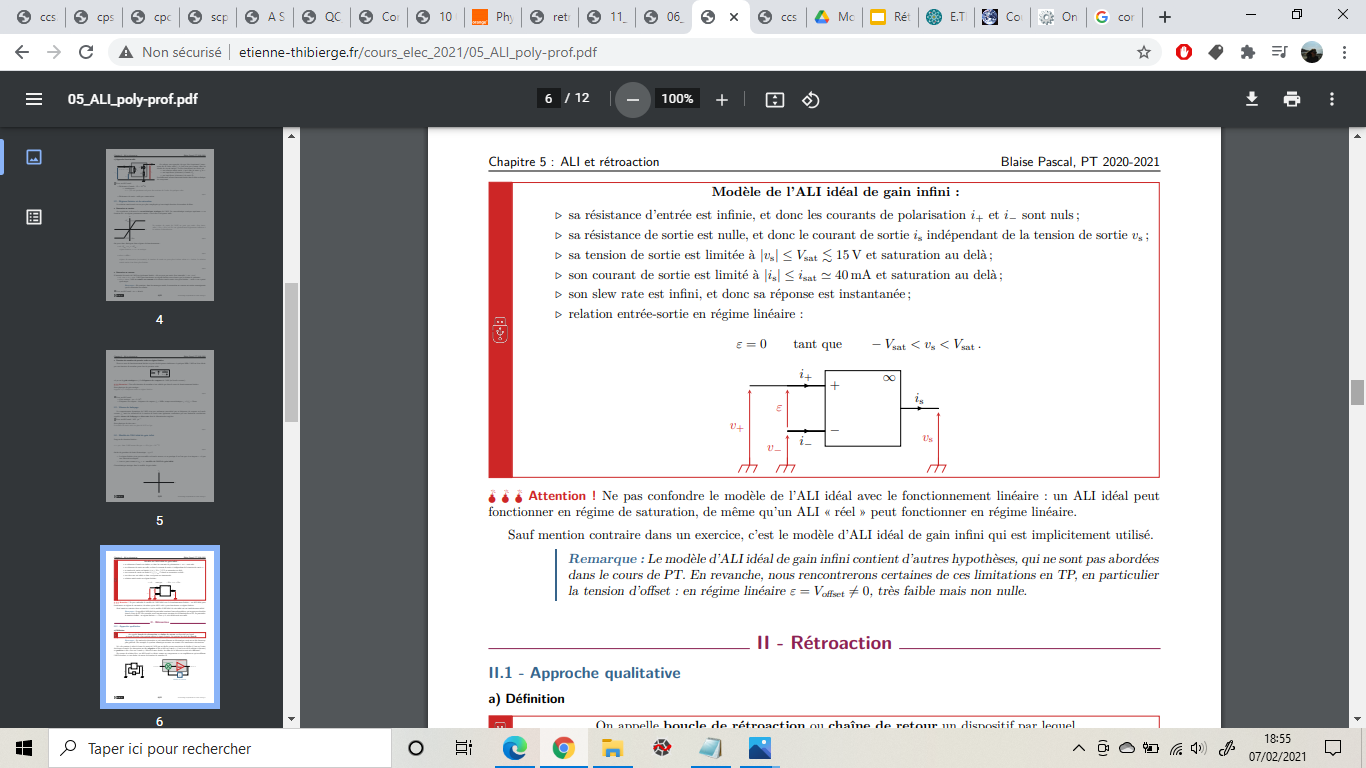 s
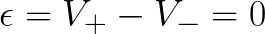 Rappels - Amplificateur linéaire intégré idéal et réel
ALI réel

Fonction de transfert du 1er ordre
ALI idéal

Gain
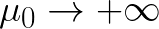 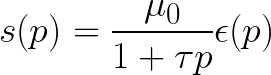 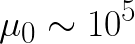 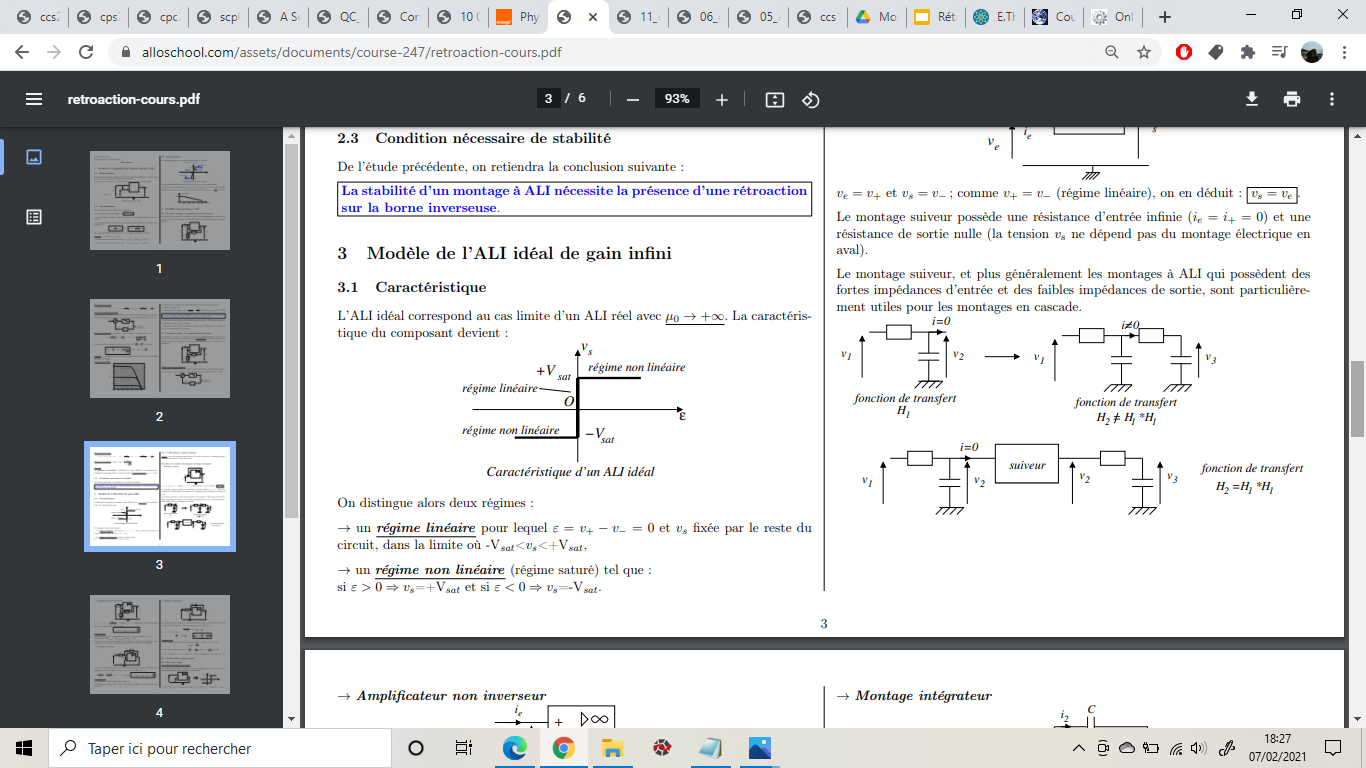 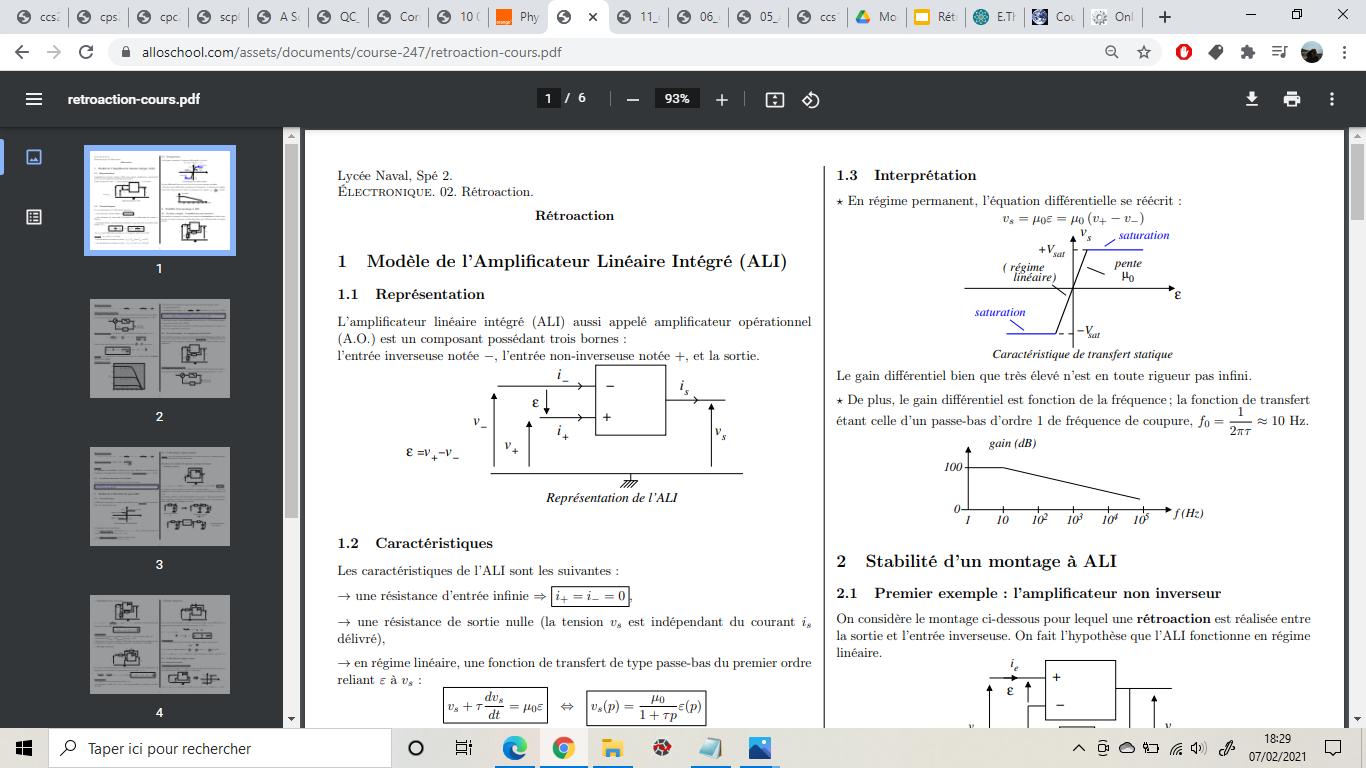 Graphiques : https://www.alloschool.com/
Rappels- Méthodes d’étude en régimes linéaire et saturé
Régime linéaire

On a :

Avec le théorème de Millman, on déduit :
Régime saturé

- On suppose l’état de sortie :
On déduit une condition sur e pour avoir une telle sortie s avec
- On suppose l’état de sortie :
On déduit une condition sur e pour avoir une telle sortie s avec
- On trace le cycle d’hystérésis
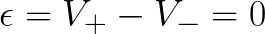 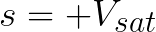 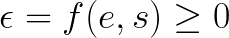 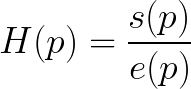 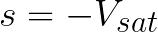 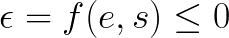 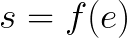 Montage intégrateur inverseur
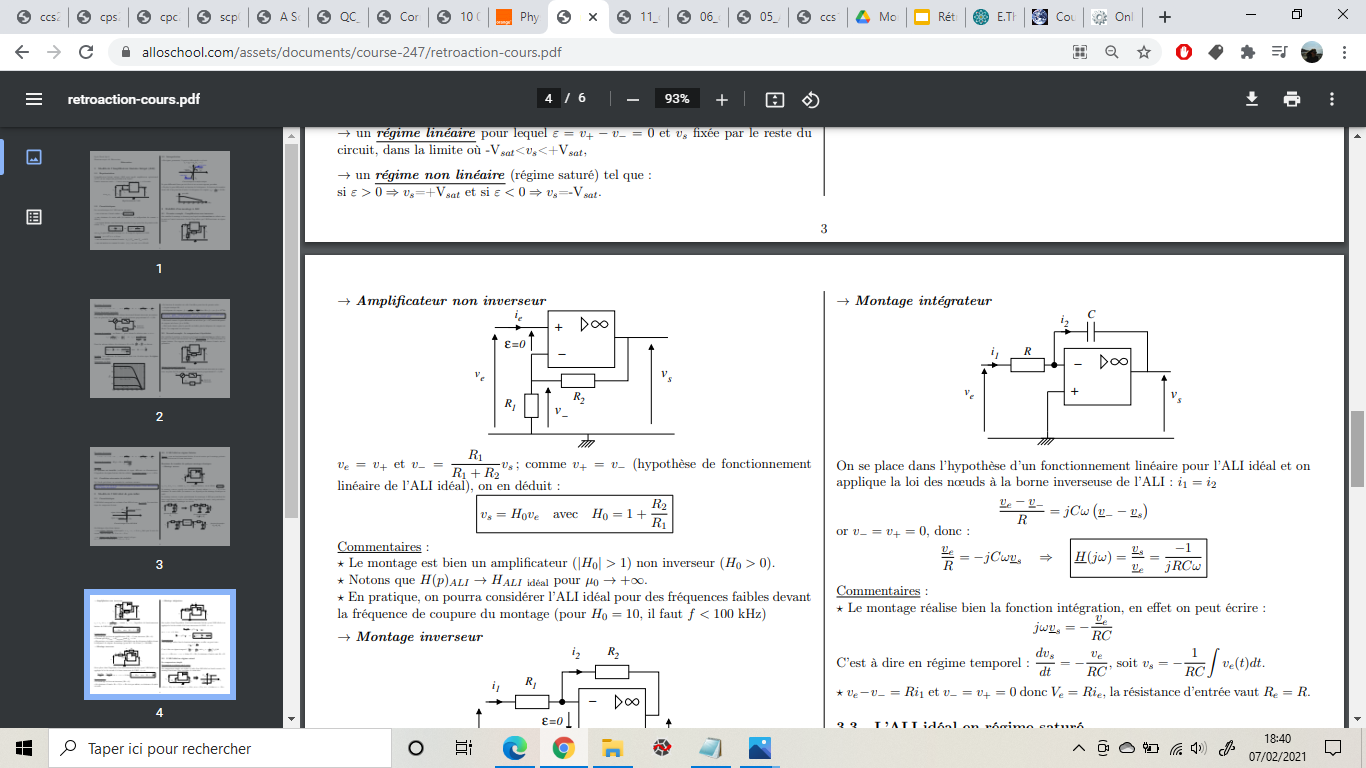 .
A
e’
s’
https://www.alloschool.com/
Montage comparateur à hystérésis inverseur
.
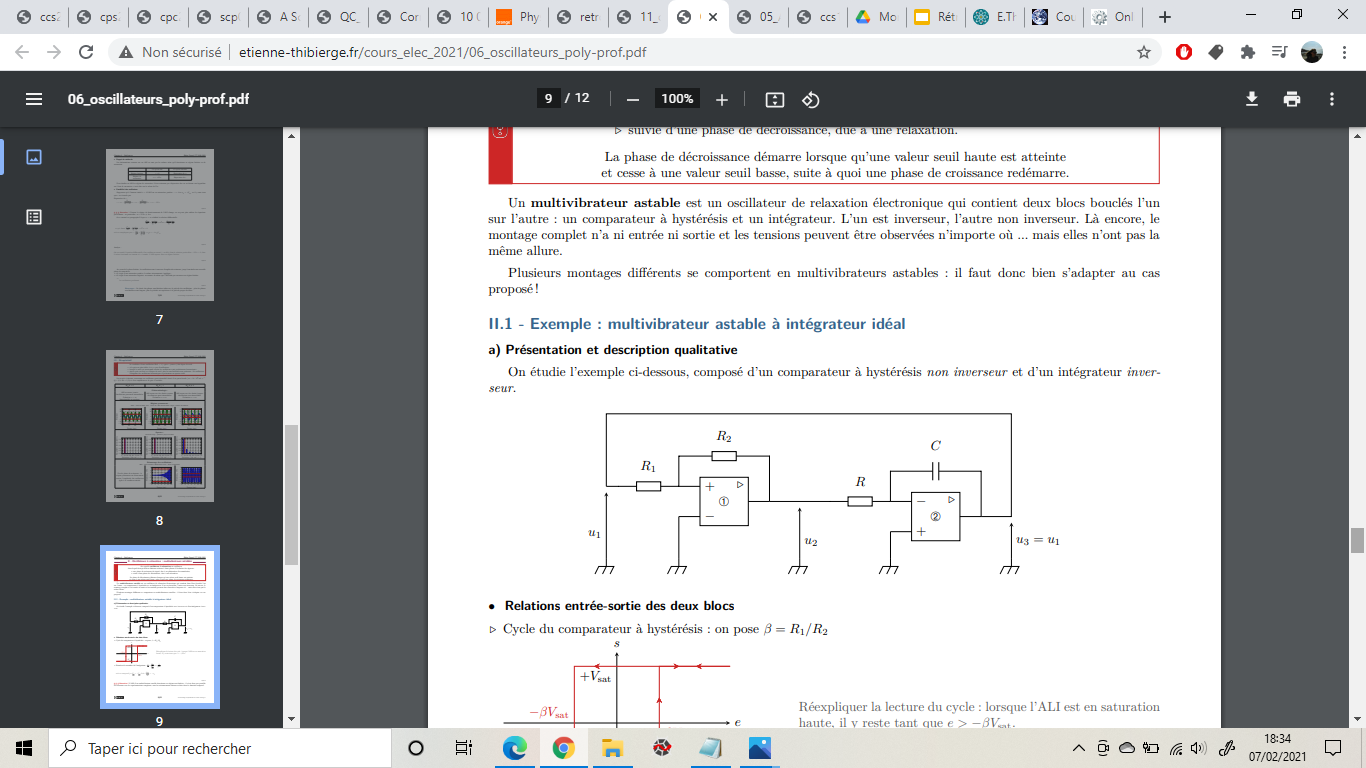 ∞
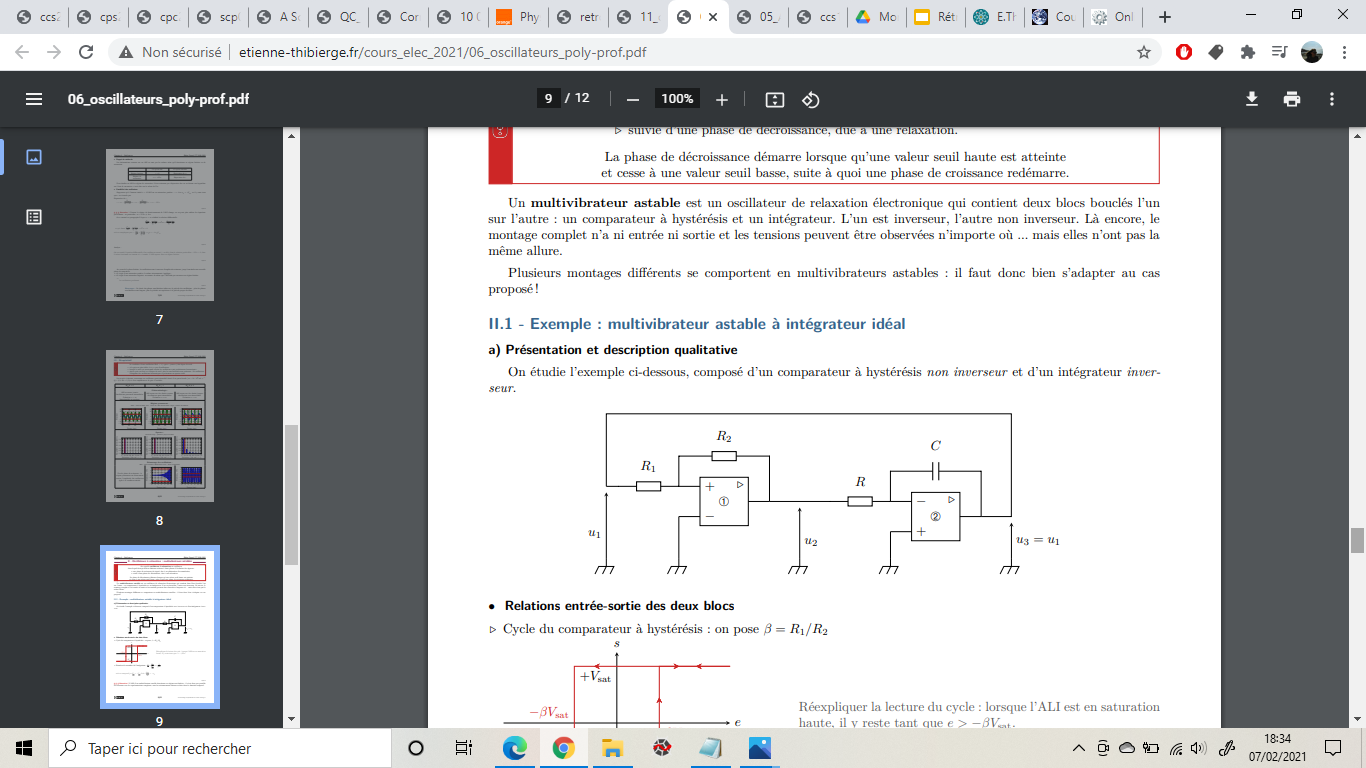 A
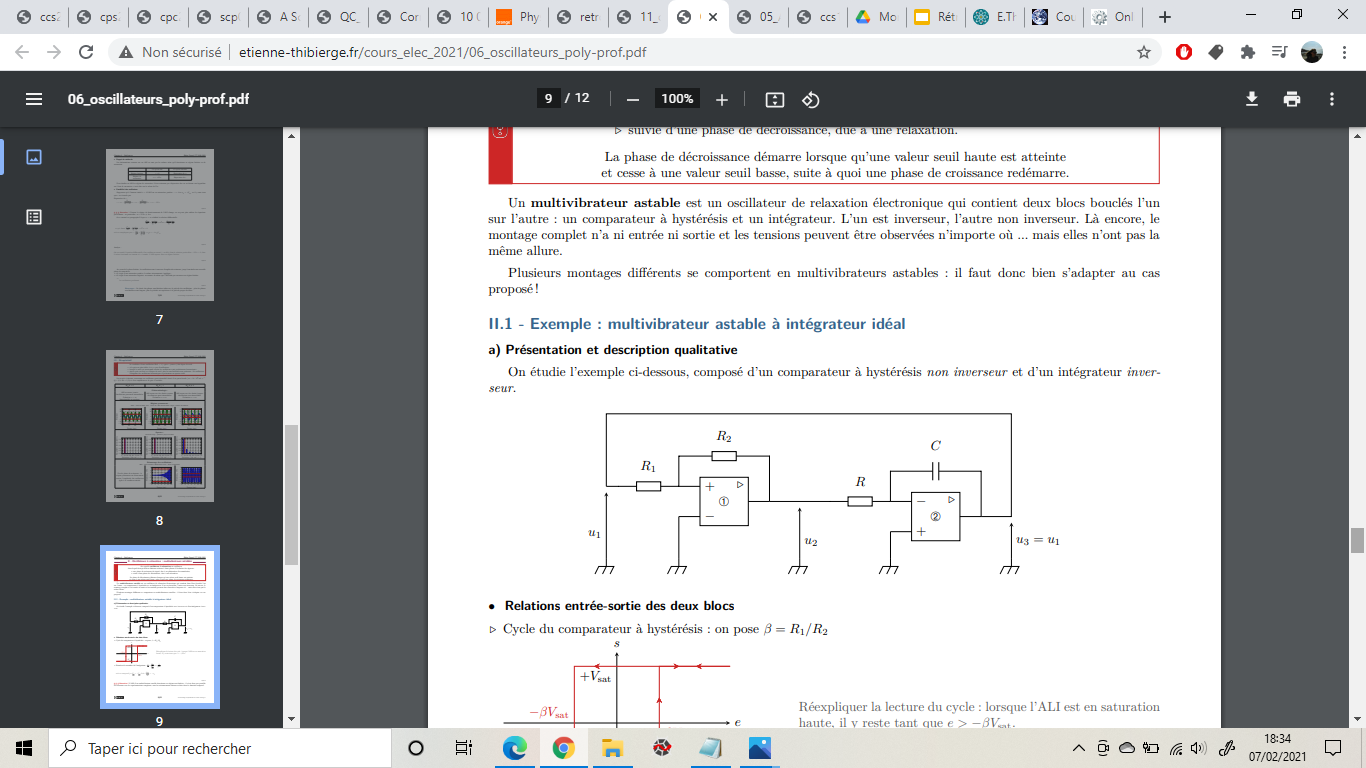 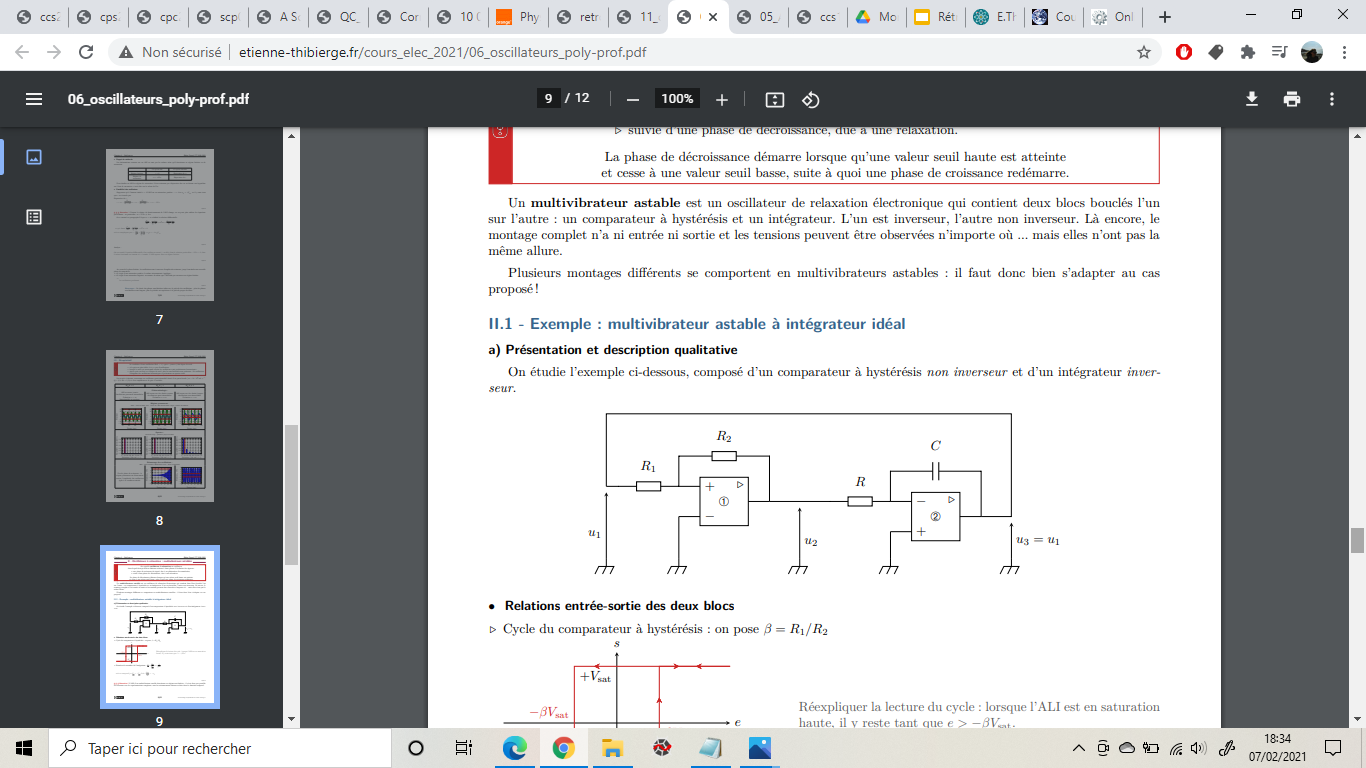 s
e
http://www.etienne-thibierge.fr
Oscillateur à relaxation électronique
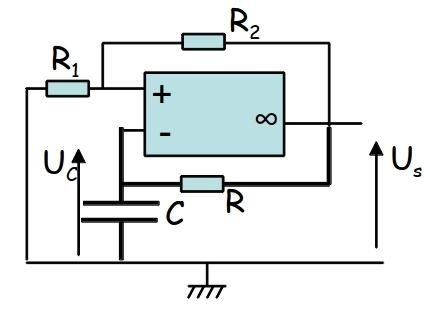 Comparateur à hystérésis
∞
s=e’
s’=e
Intégrateur
Oscillateur à relaxation électronique
Fonction de transfert de l’oscillateur complet en ne considérant que le gain de l’ALI :



Système instable ⇒ oscillations
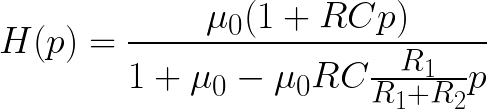 Oscillateur à relaxation électronique
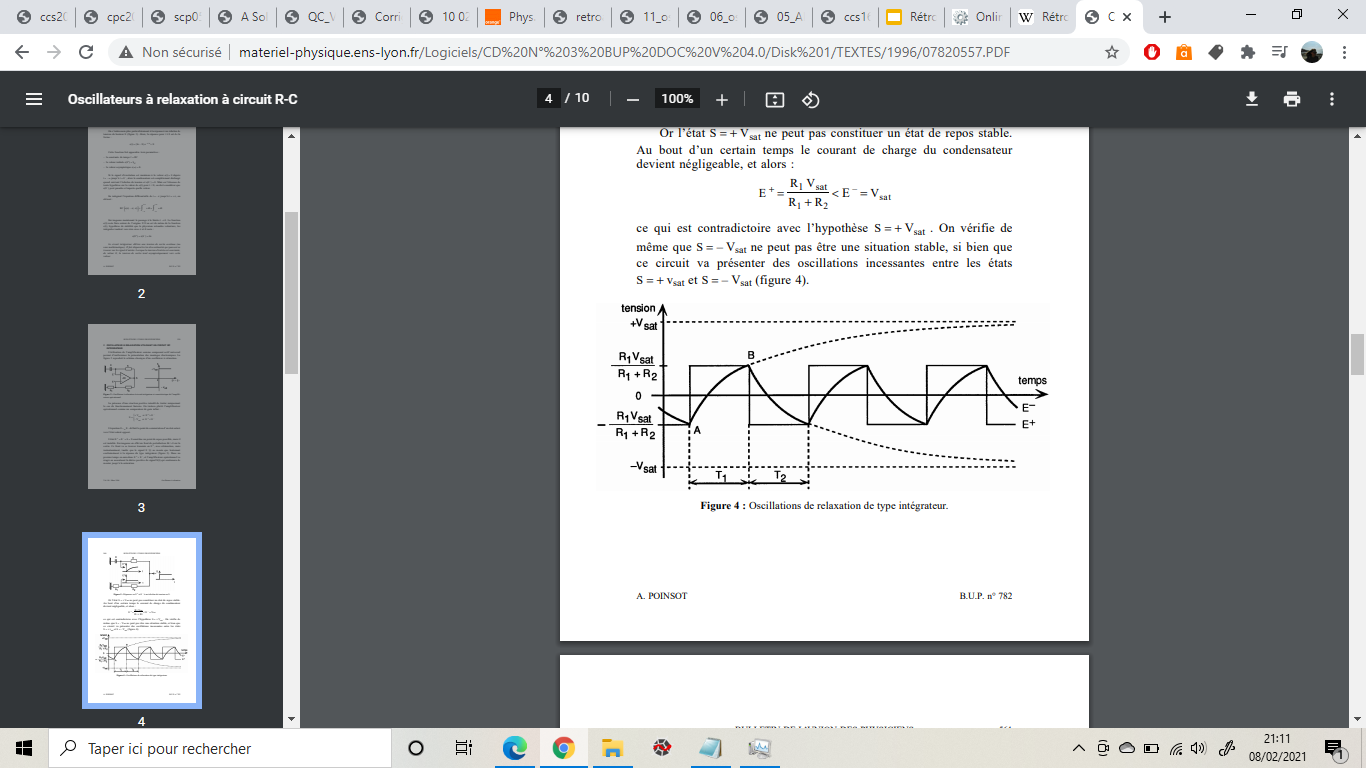 BUP 782
Oscillateur à relaxation : vase de Tantale
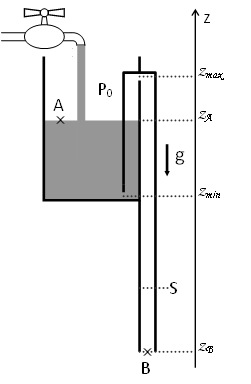 D
http://ressources.univ-lemans.fr/AccesLibre/UM/Pedago/physique/02/divers/tantale.html
=0
Dv